NMOSD Patients Transitioning from Adolescent to Adult Care: A Multi-institutional Database Analysis in the United States
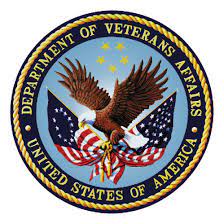 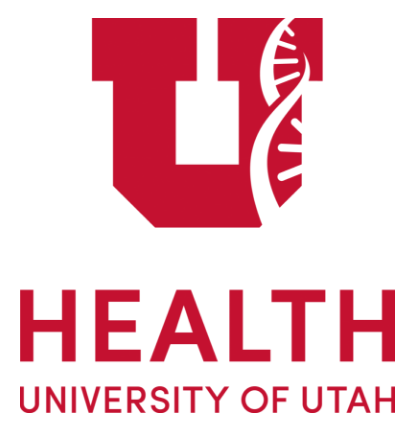 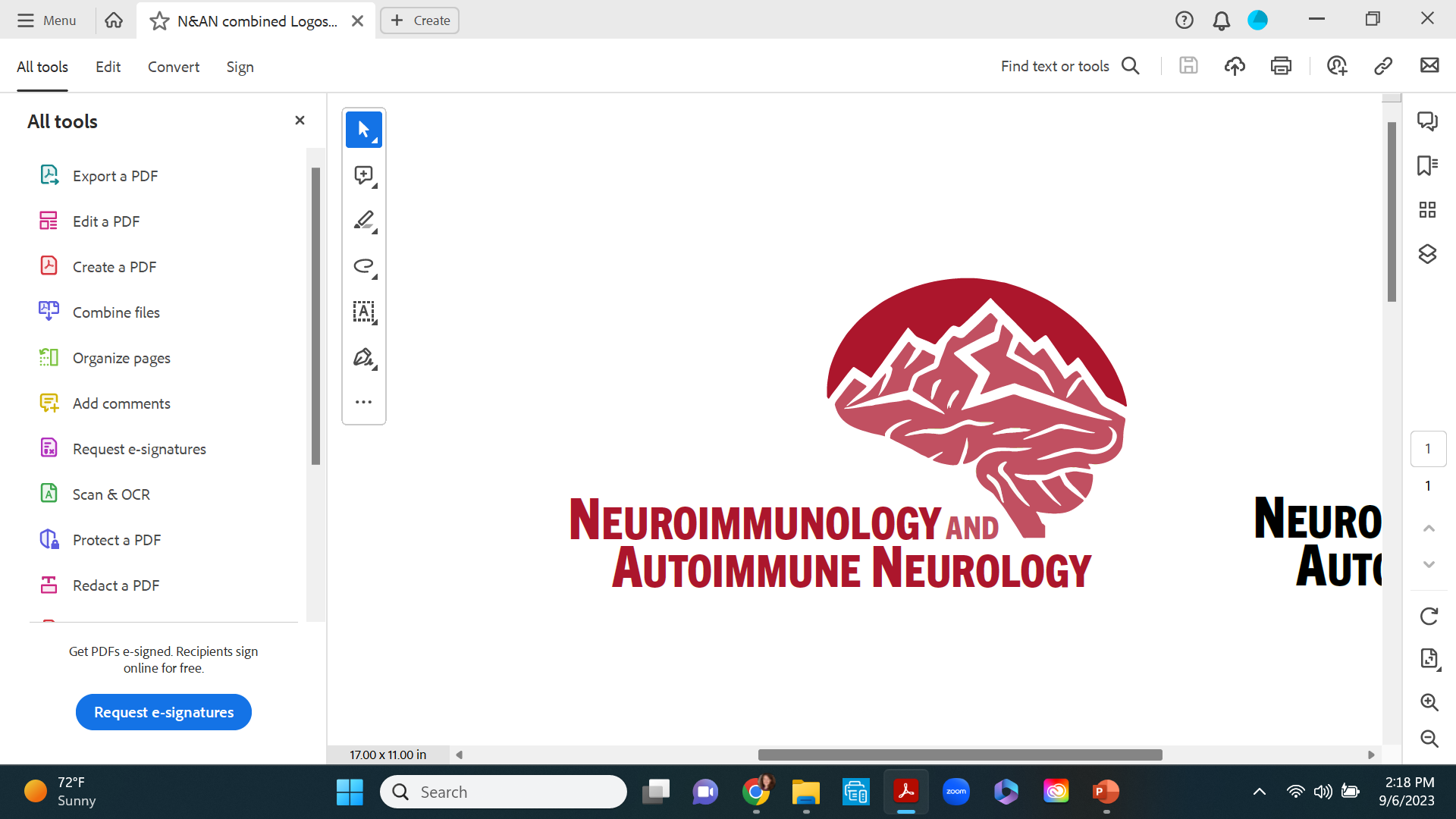 Melissa A. Wright MD,1,2 Ka-Ho Wong MBA,2 Trieste Francis,2 Abigail Sorenson,3 
Tammy L. Smith MD PhD,2,4,5 John Rose MD,2 Stacey L. Clardy MD PhD2,4
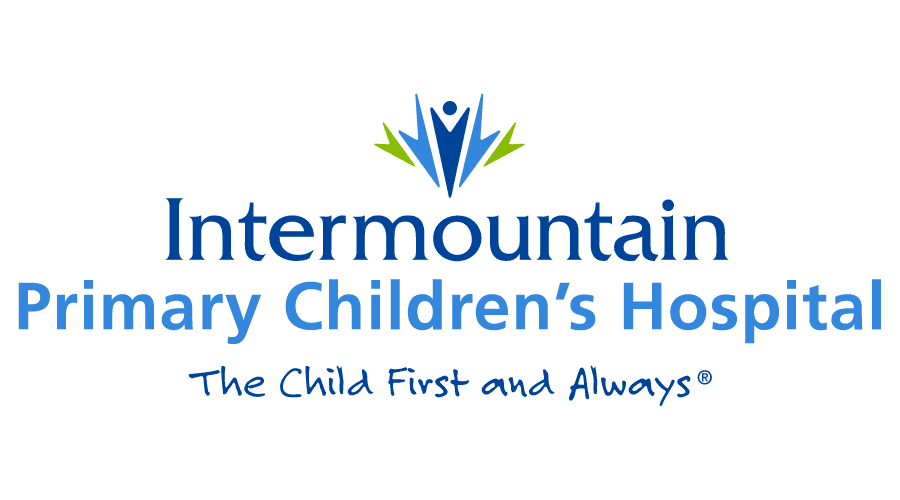 1Division of Pediatric Neurology, Primary Children’s Hospital, Salt Lake City, UT, 2Department of Neurology, University of Utah, Salt Lake City, UT, 3University of California, Berkeley, Berkeley, CA, 4George E. Wahlen Department of Veterans Affairs Medical Center, Salt Lake City, UT, 5ARUP Laboratories, Salt Lake City, UT
RESULTS
RESULTS (CONT.)
OBJECTIVES
Figure 1: Flow Diagram of Study Inclusion
Table 1: Demographics of Identified Patients
Prevalence of NMOSD in the TriNetX database was 1.89 per 100,000, similar to previously reported worldwide prevalence1 
Across all age groups, 76.8% of patients were female 
Across all age groups, race distribution was 51.3% white, 30.6% black, 3.4% Asian. 
Adolescent and young adult patients (ages 11-31) represented 19.6% of the population of NMOSD patients
Rate of recorded immunotherapy use ranged from 6.1% (ages <11) to 22.5% (ages 11-17). 
In adults (>18  yrs), the rate of recorded immunotherapy use was lowest in patients 26-31 yrs (11.2%). 
Use immunotherapy use was lower in patients ages 18-31 compared to patients ages 11-17
Average number of outpatient visits in the prior 12 months was highest in patients ages 18-25 (average 12.4 visits) and lowest in ages 1-17 (average 7.2 visits)
Describe healthcare utilization trends and identify potential barriers and social determinants of health in a national cohort of young patients with Neuromyelitis Optica Spectrum Disorder (NMOSD).
< 3 Visits with ICD-10 code of NMOSD (G35.0)
(n=5307)
TriNetX Patients with ICD-10 code G36.0
(n=7657)
BACKGROUND
NMOSD is a chronic, relapsing autoimmune disease primarily affecting the spinal cord and optic nerves
Patients may have significant accrual of neurologic disability with initial and subsequent attacks, making consistent long-term use of disease modifying therapies essential
There is little research on barriers that adolescent NMOSD patients experience when transitioning from pediatric to adult healthcare. 
Understanding social factors that place patients at highest risk for gaps in treatment is essential for successful transitions of care.
At least three visits coded as NMOSD
(n=2,350)
Table 1: Demographics of Identified Patients
Age unknown
(n=11)
METHODS
DISCUSSION
Age 32-45
(n=528)
Age 26-31
(n=178)
Age < 11
(n=33)
Age 11-17
(n=89)
Age 18-25
(n=191)
Age ≥ 46
(n=1,320)
Deidentified aggregate data was obtained from TriNetX
TriNetX is a health research network providing access to statistics on electronic medical records that includes sixty-one healthcare organizations in the US. 
7,657 patients with NMOSD ICD-10 code were queried within the database between 2008-2023
Patients with less three visits coded with G36.0 were excluded to increase diagnostic sensitivity
Patients were stratified into age groups 11-17, 18-25, and 26-31, >32
Data on healthcare utilization and demographic information were extracted for analysis
Given that young adults often experience insurance changes, relocations, and changes in clinicians as they move from adolescence to adulthood, they represent a group vulnerable to significant barriers and inequities in healthcare utilization
Identification of these specific differences in healthcare utilization which may place patients at high-risk for inconsistent immunotherapy use is essential to effect change aimed at optimizing long-term outcomes
Lower rates of immunotherapy use in the youngest pediatric patients may relate to paucity of data regarding treatment safety and efficacy in the youngest patients
Outpatient visits were lowest in patients 11-17, and highest in patients 18-25; this may be due to worse symptoms related to lower rates of immunotherapy use, difficulty establishing with a subspecialty provider, or geographic/insurance changes in this  age group, necessitating more visits due to clinician changes 
Limitations include lack of detailed clinical data, low rates of reported immunotherapy use across ages, and uncertain antibody positivity status
Expanded, more detailed clinical data is needed to understand trends in immunotherapy use and healthcare utilization at specific ages
Figure 3: Imaging and Overnight Hospitalizations
Figure 2: Age Distribution
Figure 4: Immunotherapy 
  Use and Outpatient Visits
REFERENCES
Immunotherapy Use (%)
1. Papp V, Magyari M, Aktas O, et al. Worldwide Incidence and Prevalence of Neuromyelitis Optica: A Systematic Review. Neurology. 2021;96(2):59-77.
ACKNOWLEDGEMENTS
Funding was provided by the Sumaira Foundation Spark Grant